2022-2027Albanian National Financial education strategy
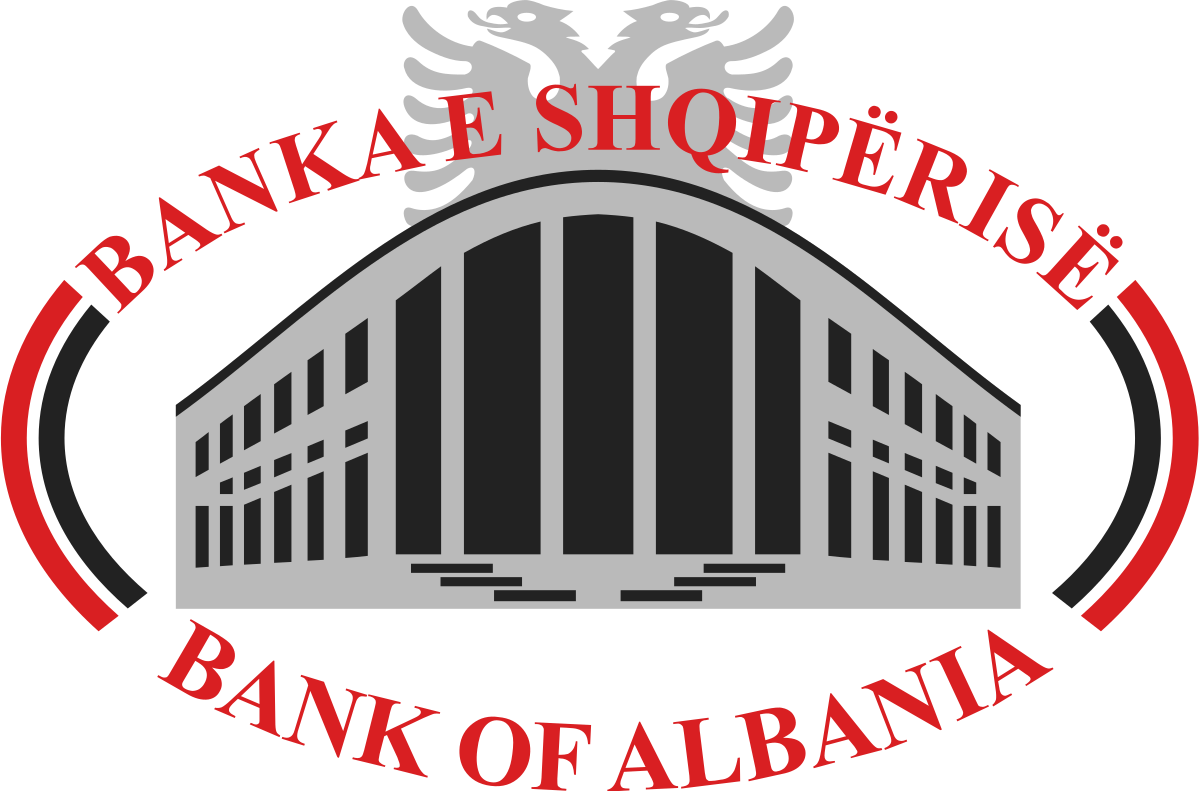 Contents
The first comprehensive and institutionally coordinated effort to promote financial education for individuals, households and MSMEs   as a key enabler of financial wellbeing and economic stability.
Albania National Financial Education Strategy
2
Financial Education Defined
OECD defines financial education as:
“the process by which financial consumers/investors improve their understanding of financial products, concepts and risks and, through information, instruction and/or objective advice, develop the skills and confidence to become more aware of financial risks and opportunities, to make informed choices, to know where to go for help, and to take other effective actions to improve their financial well-being”.
3
Financial Education Theory of Change
4
[Speaker Notes: Missing trust]
Rationale for a NFES
Albania NFES in a context
Knowledge base
National Financial Capability Survey (Bank of Albania, 2019)
Mapping Exercise of Financial Education Initiatives in Albania (Bank of Albania, 2021)
Key informant interviews (Bank of Albania, World Bank, 2021)
Albania MSME Finance for Growth Assessment (World Bank, 2018)
Achieving Effective Financial Inclusion in Albania: A Payments Perspective (World Bank, 2017)
Sector Alignment
National Retail Payments Strategy (NRPS)
Business Investment and Development Strategy (2021-2027)
National Diaspora Strategy (2021-2025)
6
Financial Capability Assessment
7
[Speaker Notes: Trend data?]
Target Groups
8
Identified challenges to provide financial education in Albania
9
NFES Framework
NFES Componentsensure that all Albanians have the necessary knowledge, skills and tools to access and effectively and confidently use financial services to improve their financial well-being and resilience to unexpected events.
NFES Framework
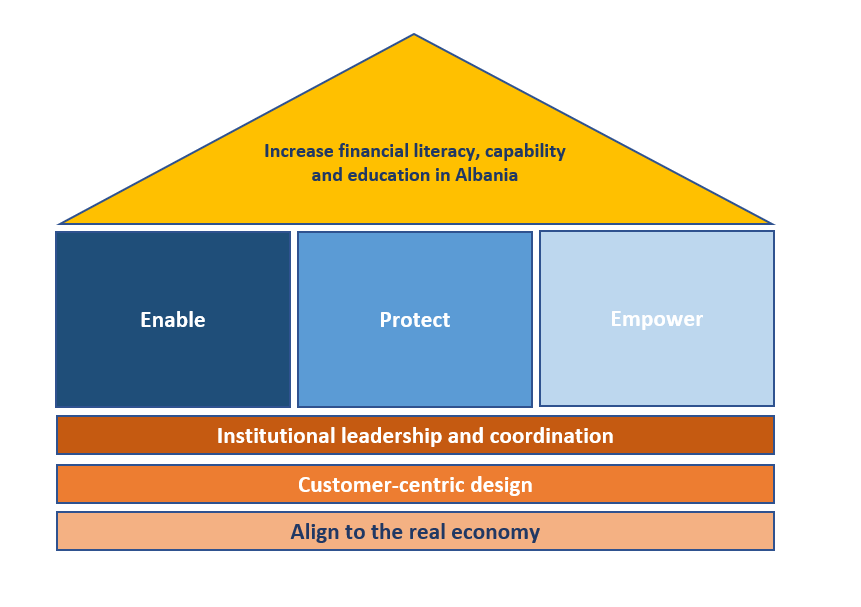 Key drivers
Enable  proper understanding, access and usage of regulated financial services based on informed decisions.
Protect consumers and enterprises from fraudulent practices and innovation risks: 
Empower underserved client segments, such as financially excluded, rural populations, poor, etc.
Foundational Enablers
Institutional Leadership and Coordination: NFES sponsors drive the implementation and track progress, while other stakeholders contribute based on their mandate and coordinate to share feedback and lessons learned.
Customer-centric design: Financial education initiatives should be designed based on thorough assessment of the needs of the target population and in line with research impact models.  
Alignment with real economy objectives: Designed initiatives should seek alignment and create synergies with other strategic objectives and the sustainable development agenda.
12
Key Interventions
13
NFES Foundational Enablers
14
Institutional leadership and coordination
15
[Speaker Notes: Working group, stays with the public sector, typically called steering committee]
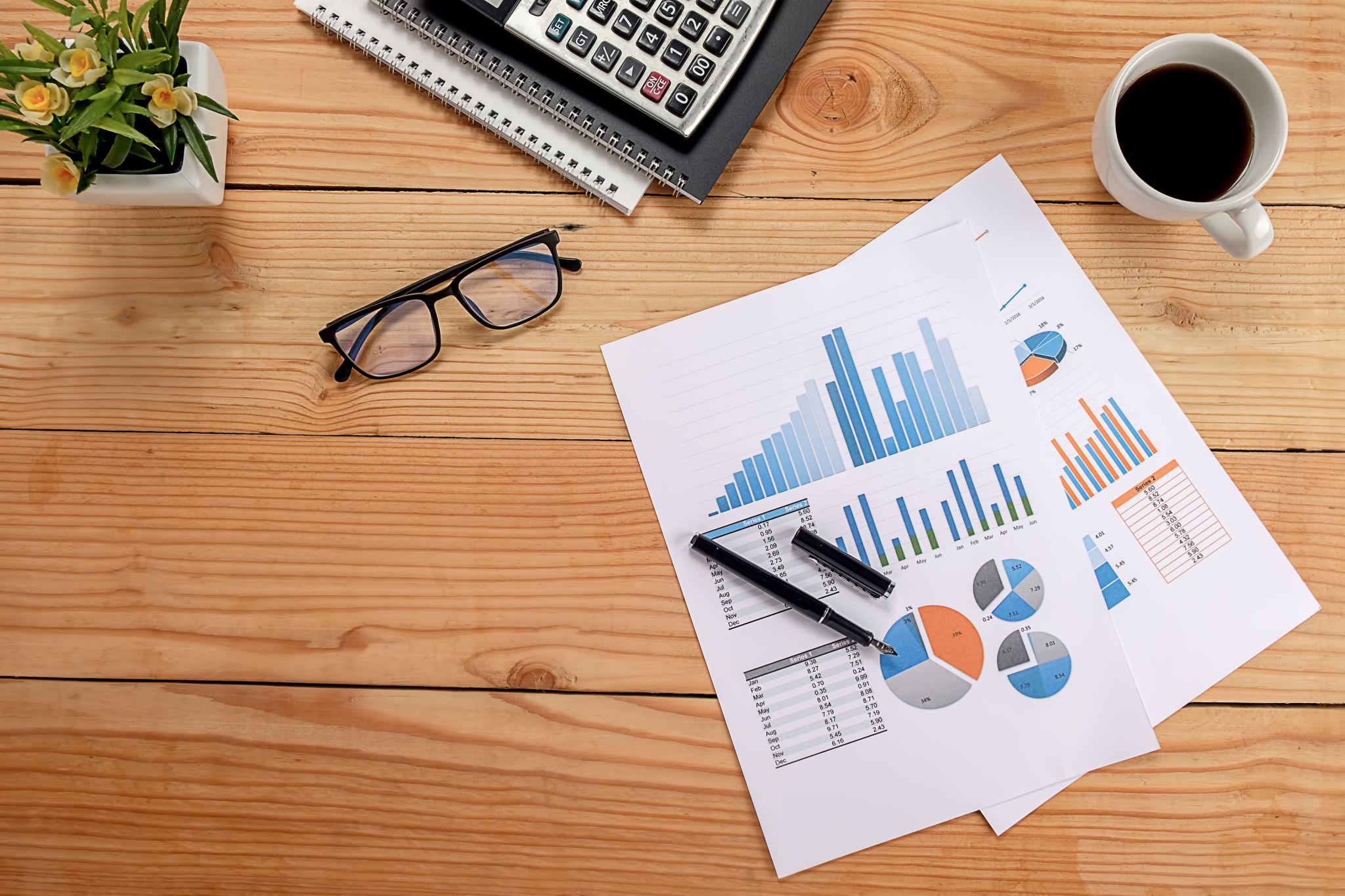 Funding options
Self-funding. A lead organization funds its own financial education program if it is under its mandate;
Private funding: A private sector player might pay for a program from its own, internal resources;
Public funding: A public agency or ministry might pay for a program through a budget line item or the reallocation of budgeted funds;
Donors: A donor roundtable can be organized for fundraising purposes
Pooled funding: A group of organizations pool funds to fund a program:
16
Monitoring and Evaluation
Data infrastructure
Demand-side data to measure and report on the Financial Education Results Framework. 
Supply-side data, including high-level KPIs or national goals and targets
Action-level data collected by programs relevant to financial education actions 
Action Plan Tracking System
Log frame that clearly lays out how the action and program intends to generate outputs that will in turn yield program outcomes. 
Such outputs and outcomes, which should be reported by implementing institutions or the working groups themselves, can be leveraged as performance indicators to measure progress of the Financial Education strategy. 
The Financial Education unit will be mandated to develop, maintain and track progress of financial education actions and related programs, and monitor a set of outputs and outcomes to ensure that implementation of financial education actions is on track. 
Rigorous Testing and Evaluation
All financial education program/initiatives should be rigorously tested and evaluated prior to national rollout. 
BoA and AFSA should promote, coordinate and oversee the integration of rigorous testing or evaluations within financial education programs to assess their impact, share insights and scale up resources for effective financial education programs more efficiently.
Reviews
Schedule a mid-term review in 2023
Identify new action items and adapt existing ones based on the findings from the mid term review
17
Thank you!